تاثير بيئة الاعمال على الدافع والتدريب والمهارات والعقلية الريادية تجاه أداء مشاريع الاعمال الصغيرة في العراقاسم الباحث
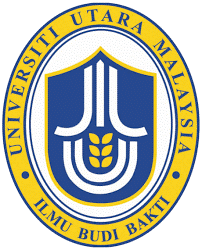 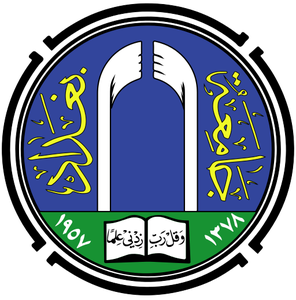 المشرف
ا.م.د محمد
كلية الدراسات الدولية- قسم الدراسات الاستراتيجية
جامعة شمال ماليزيا

2019
ملاحظة تم تلوين مفردات العنوان كاشارة الى عدد المتغيرات التي ستكون كل متغير محور او قسم من اقسام الاستبيان
1
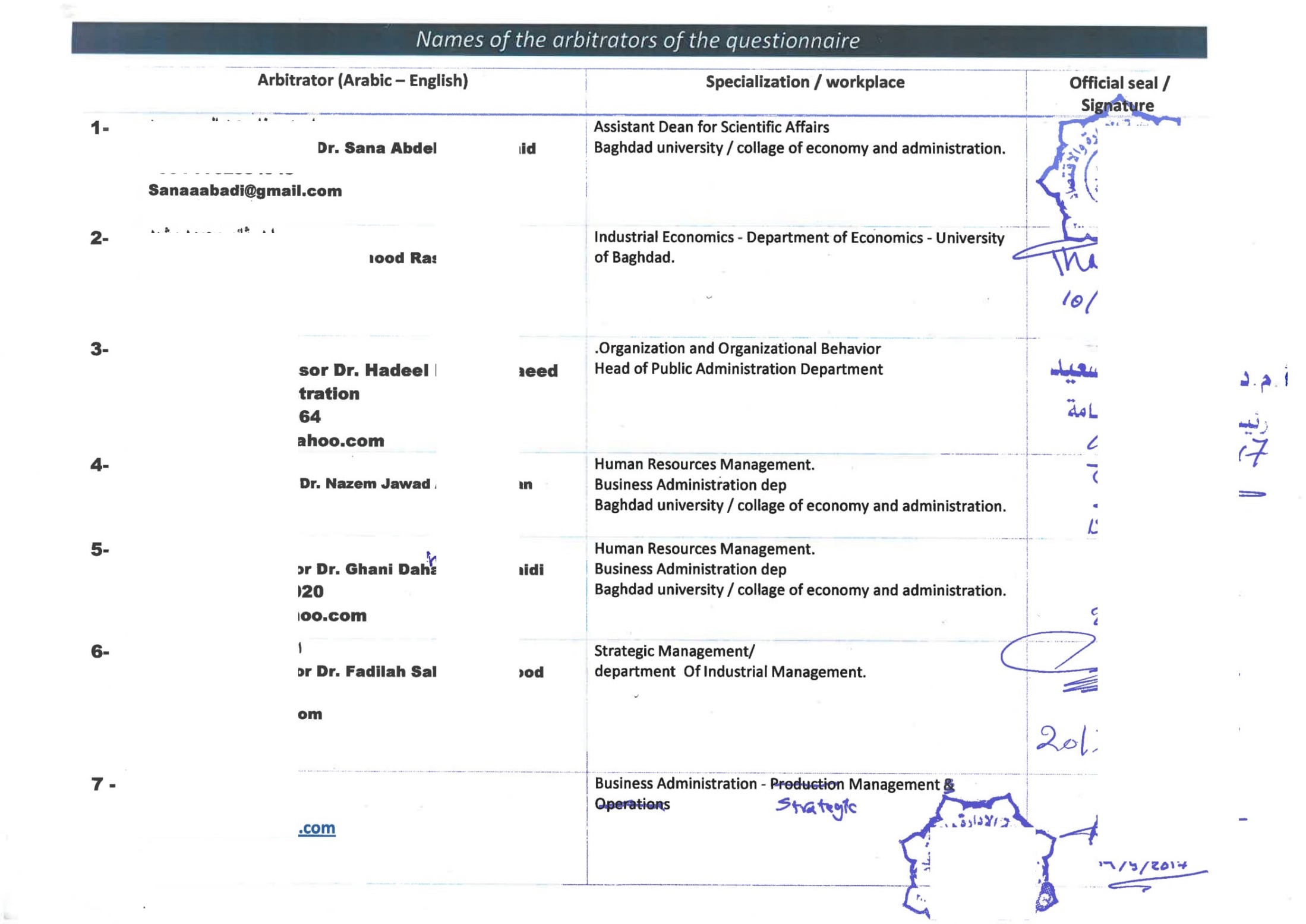 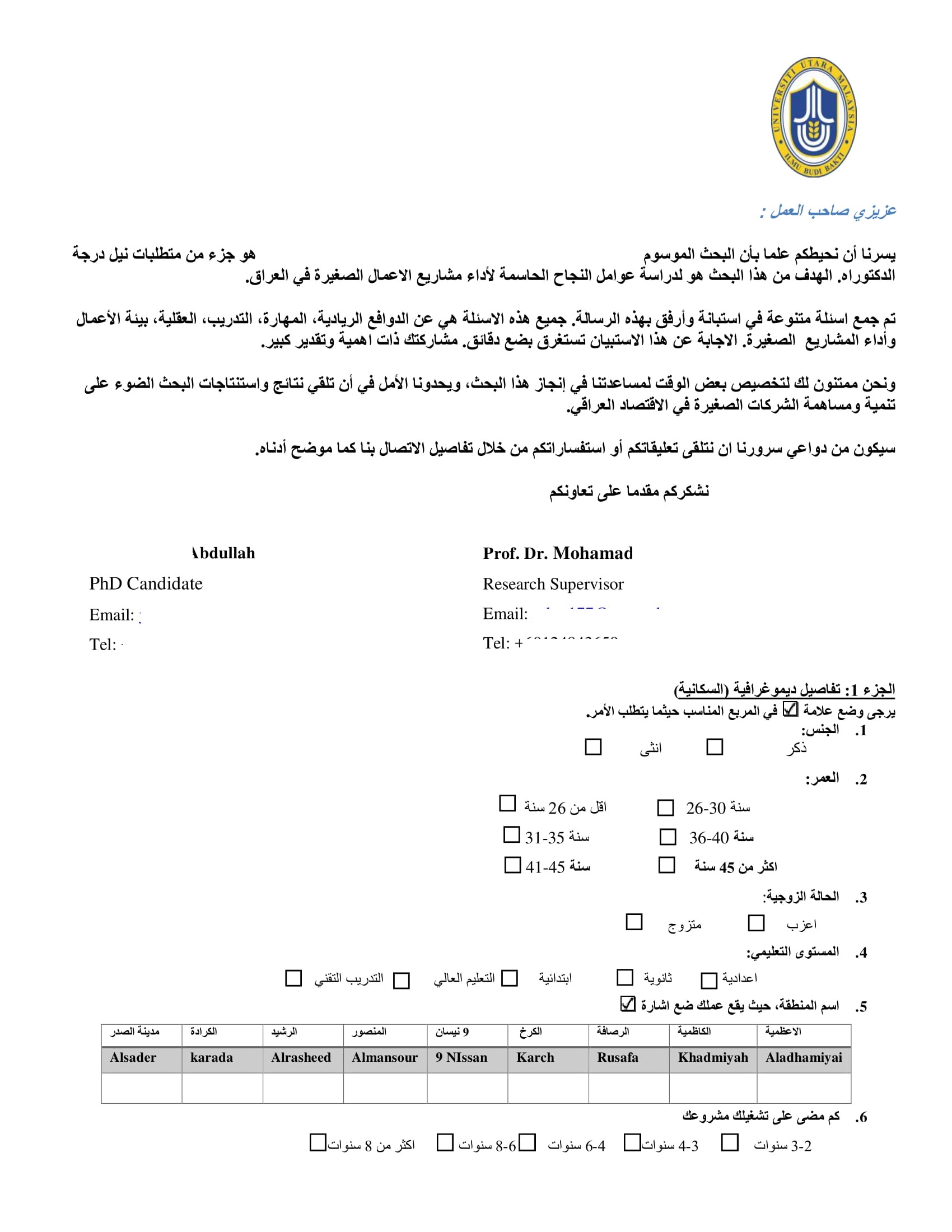 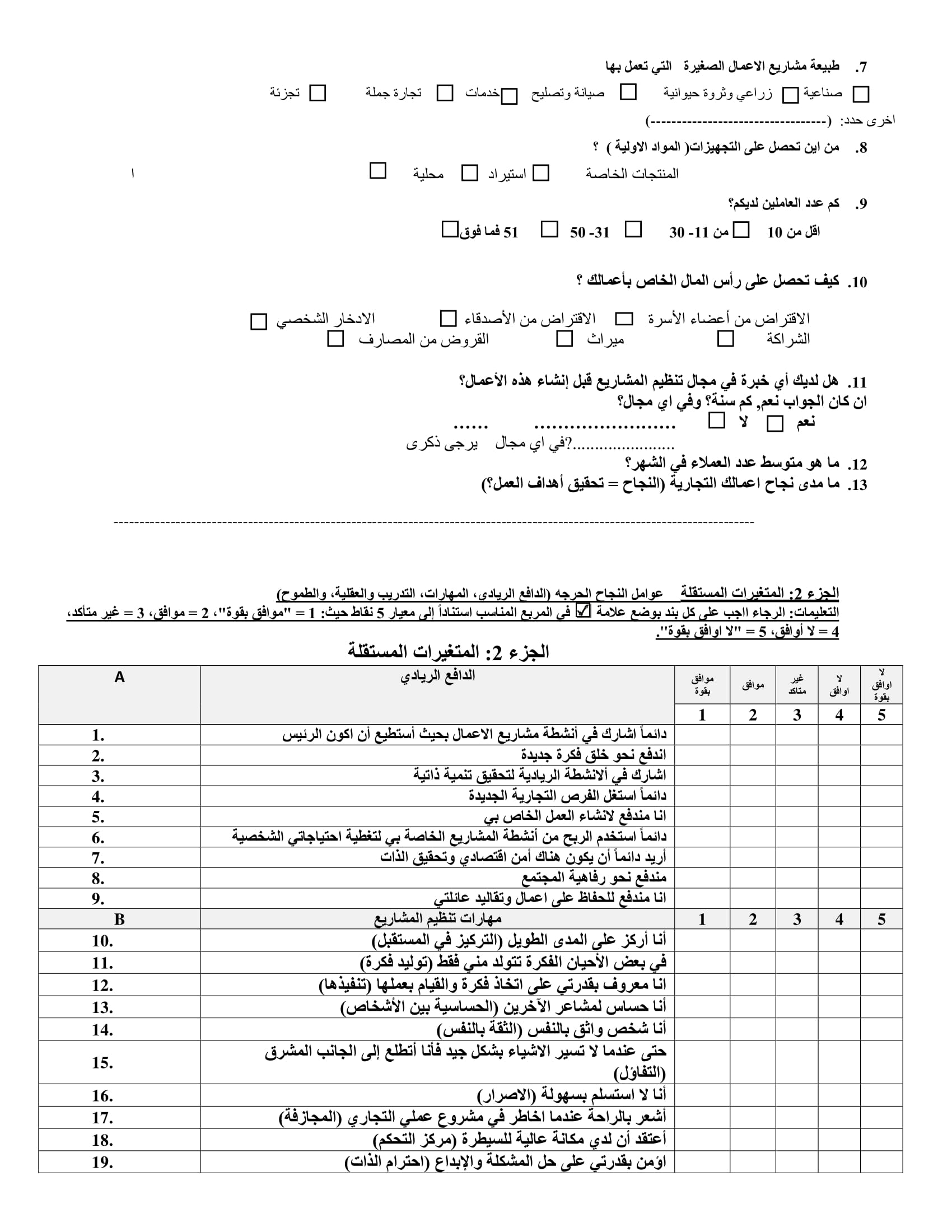 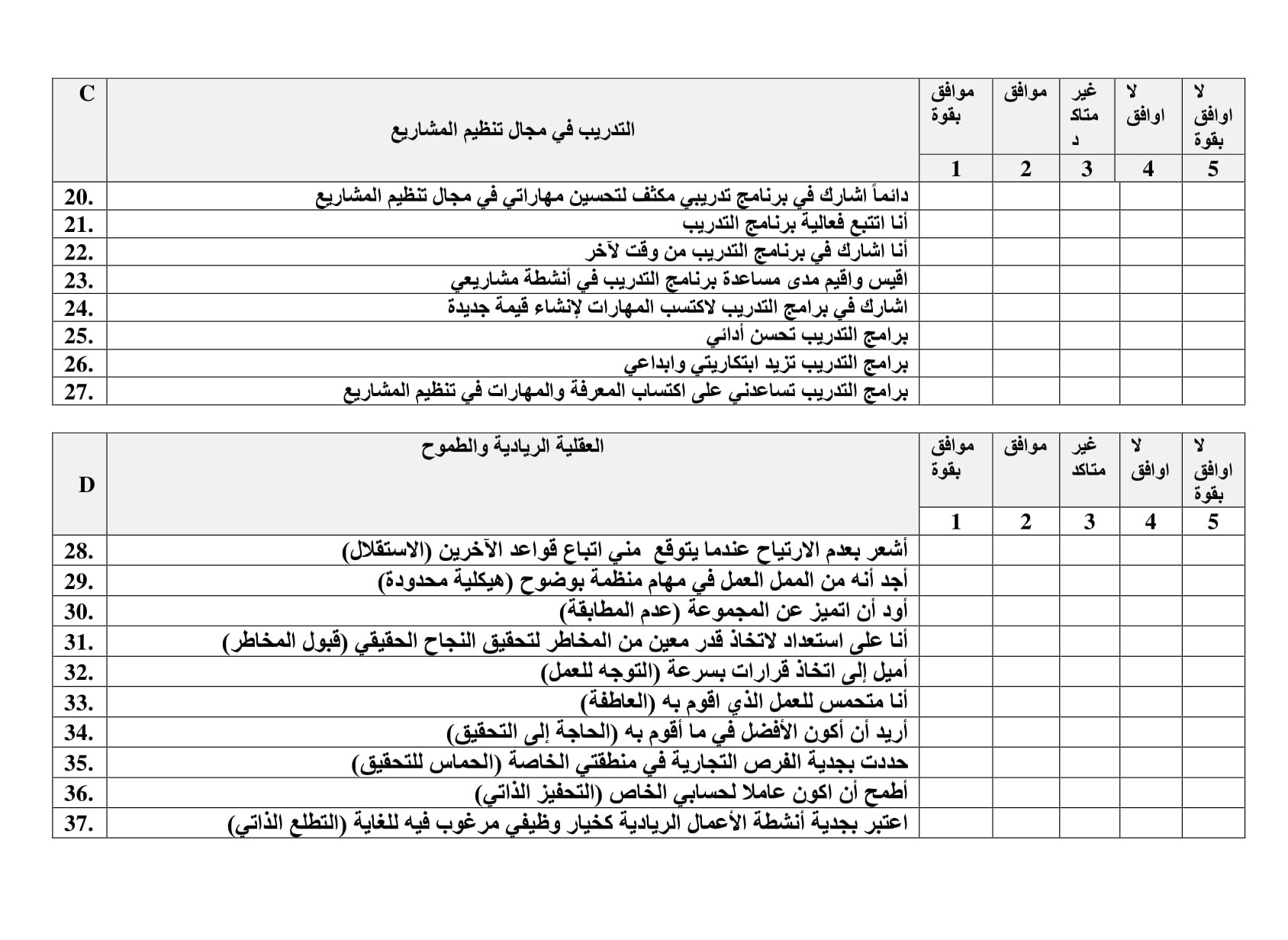 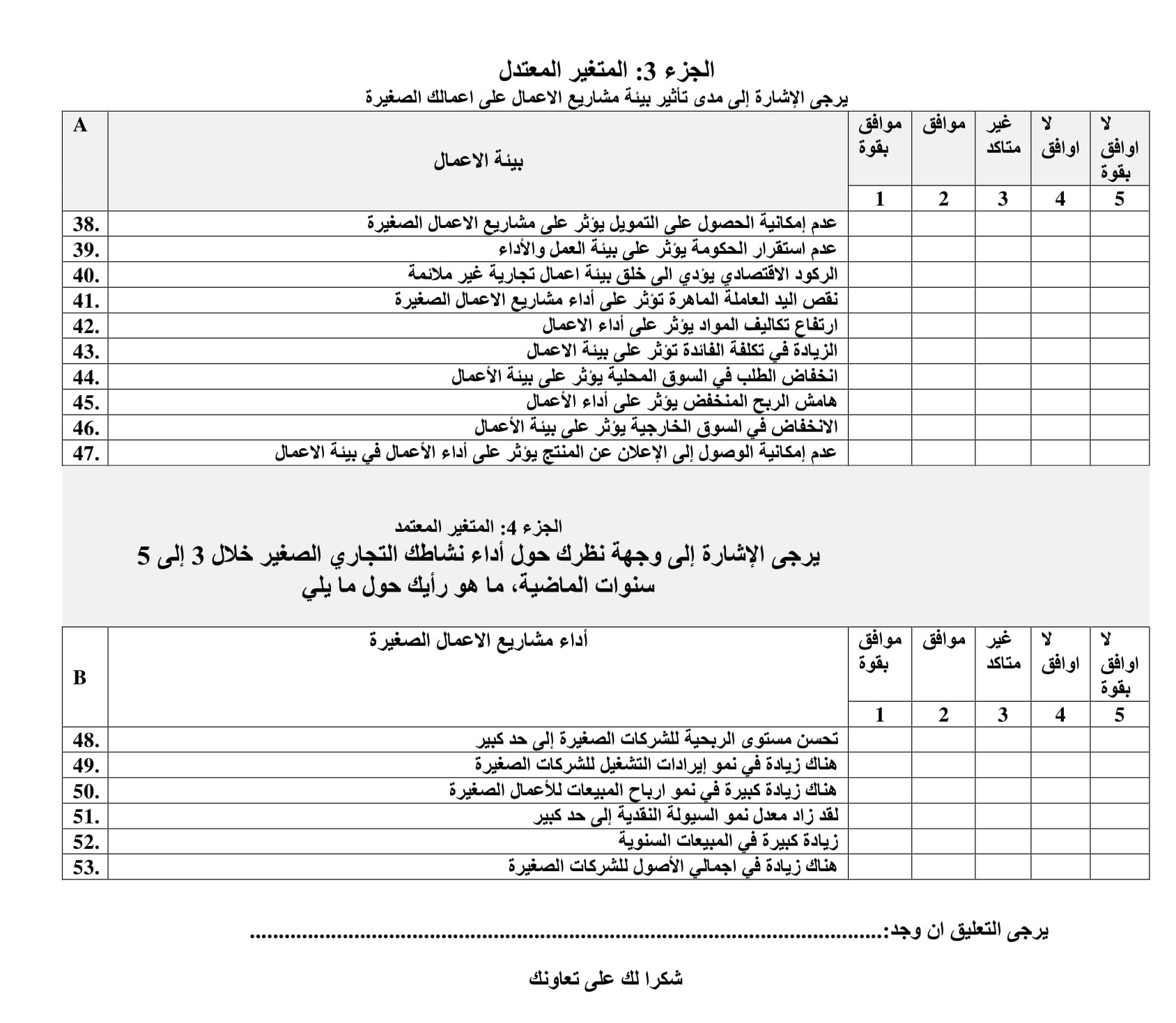 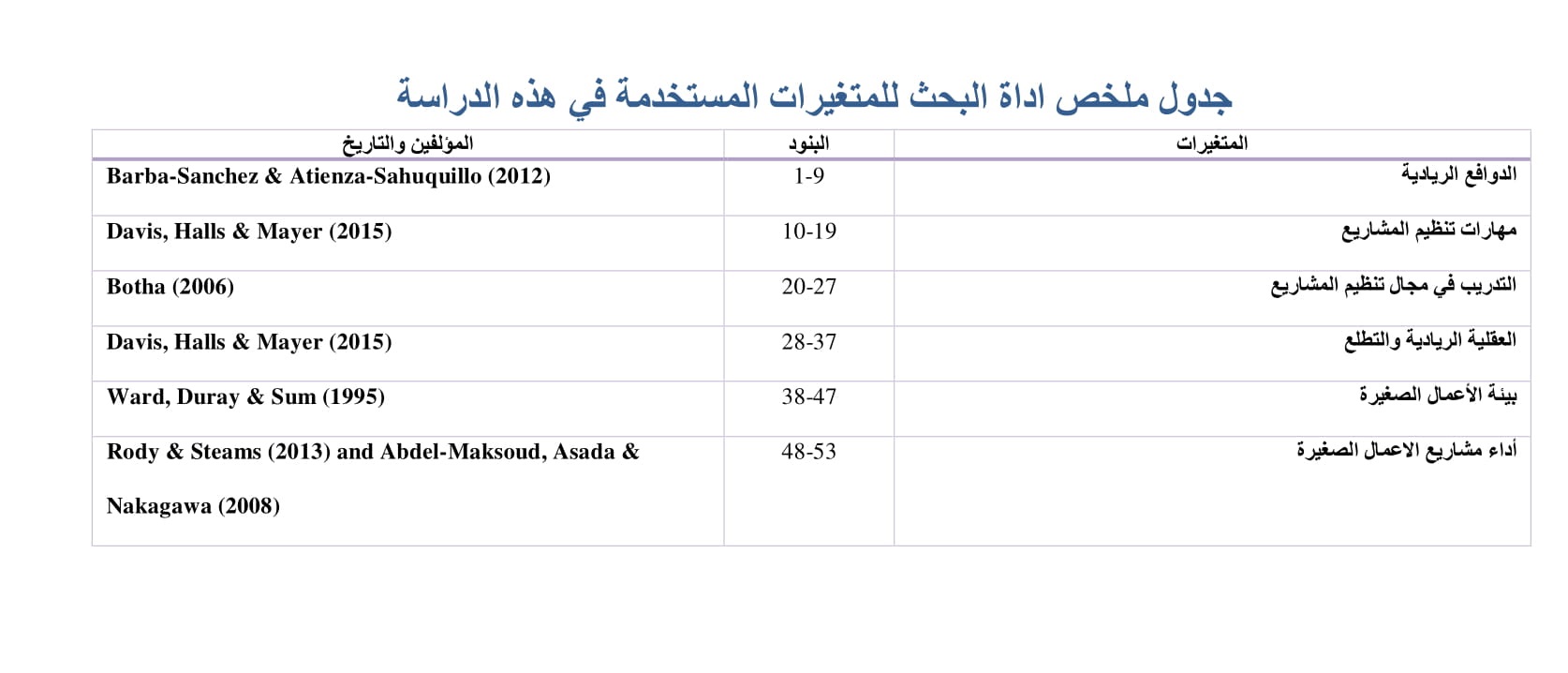